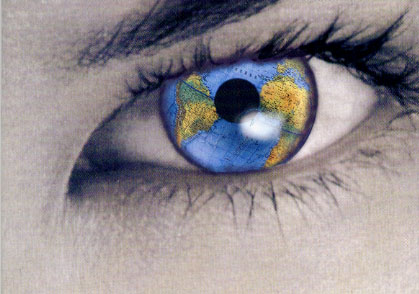 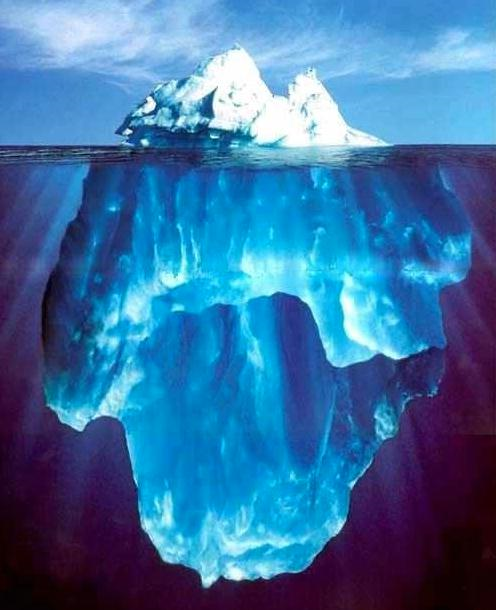 2
APRENDIZAXE SUPERFICIAL

SABER    OU  SABER FACER
Memorizar, realizar procedementos, diferenciar procesos, …
APRENDIZAXE PROFUNDA

COMPRENDER
Analizar,  avaliar, predecir, inferir,…
SER COMPETENTES

UTILIZAR AS NOSAS APRENDIZAXES, PENSAMENTOS, SENTIMENTOS, COMPORTAMENTOS, VALORES, … PARA RESOLVER DEMANDAS COMPLEXAS (MEDIACIÓNS REAIS) DE FORMA EFICAZ.


.
3
APRENDIZAXE SUPERFICIAL/ SABER    OU  SABER FACER
Proceso de mediación.
Rol do mediador/a.
Programa de mediación de centro. 
…
APRENDIZAXE PROFUNDA/ COMPRENDER
 
Convivencia en positivo.
Conflito.
…
SER COMPETENTES/ UTILIZAR AS NOSAS APRENDIZAXES, PENSAMENTOS, SENTIMENTOS, COMPORTAMENTOS, VALORES, … PARA RESOLVER DEMANDAS COMPLEXAS (MEDIACIÓNS REAIS) DE FORMA EFICAZ.

Habilidades de pensamento para a convivencia.
Habilidades comunicativas.
Habilidades socioafectivas.  
Ética da mediación.
…


.
4
5
6
7
8
9
10
11
“Programa del alumnado ayudante”: http://www.juntadeandalucia.es/educacion/portal/com/bin/convivencia/contenidos/Materiales/PublicacionesdelaConsejeriadeEducacion/MATERIALESCONVIVENCIA/1192706949556_contenido_programa4.pdf

Artigo “Razonar no, razonar no”. Santos Guerra: http://convivencia.files.wordpress.com/2009/12/razonar.pdf
12
13
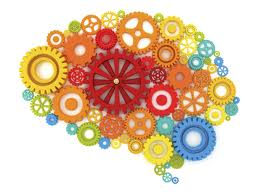 “POSTO QUE AS GUERRAS NACEN NA MENTE DOS HOMES, É NA MENTE DOS HOMES ONDE DEBEN ERIXIRSE  OS BALUARTES DA PAZ” 

(Constitución da UNESCO. 1945)
14